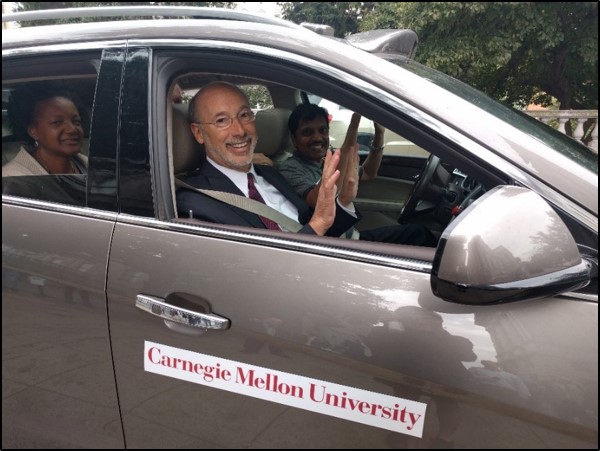 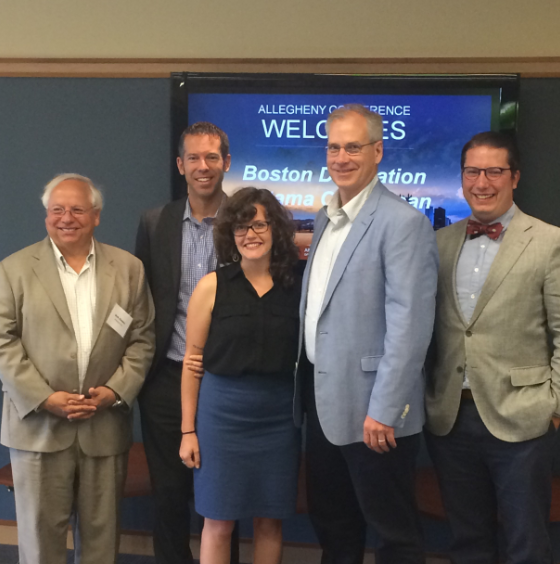 Stan Caldwell, Executive Director
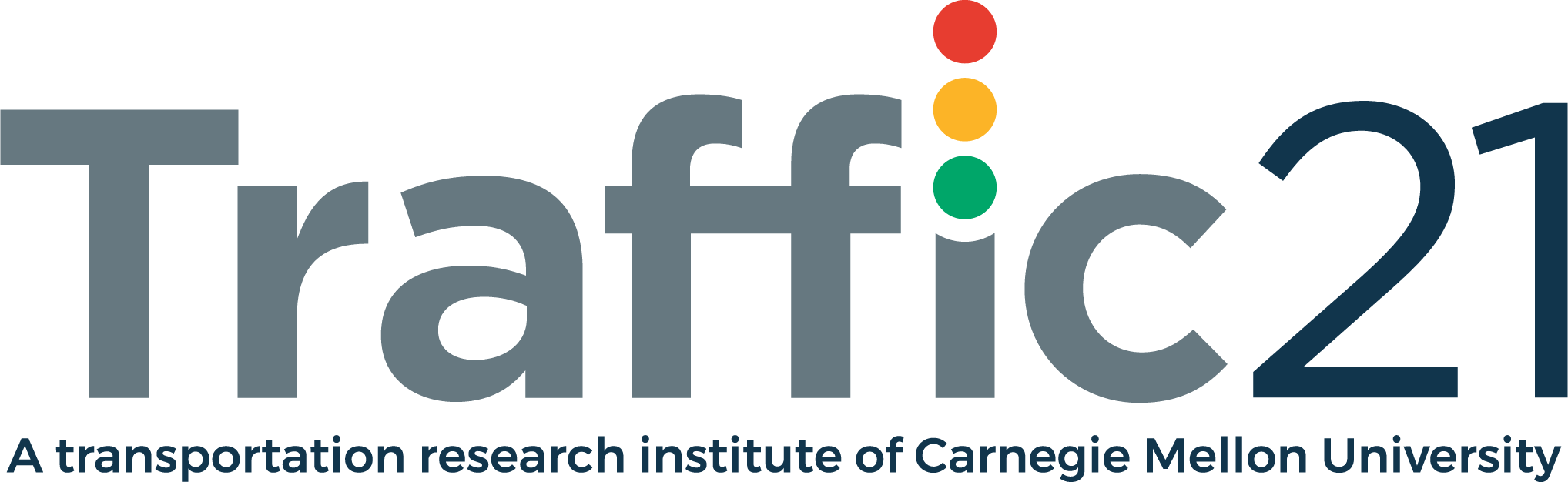 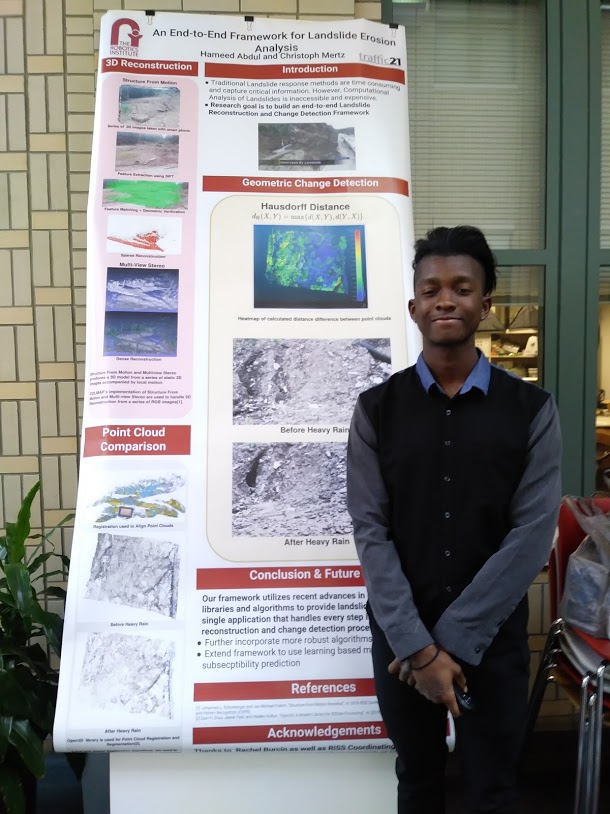 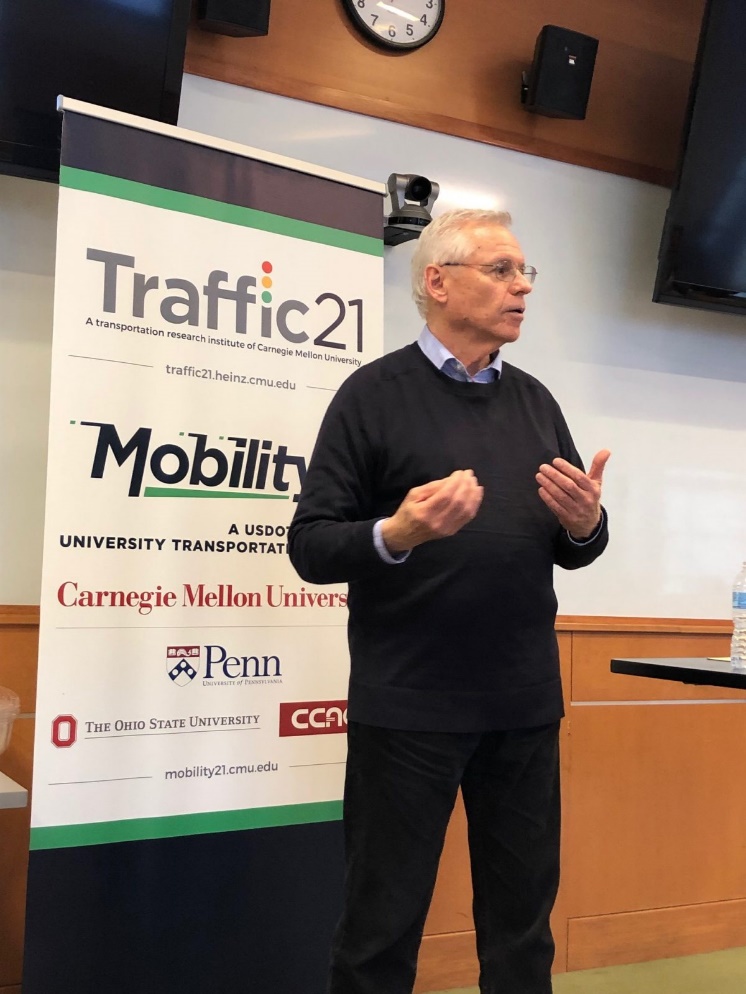 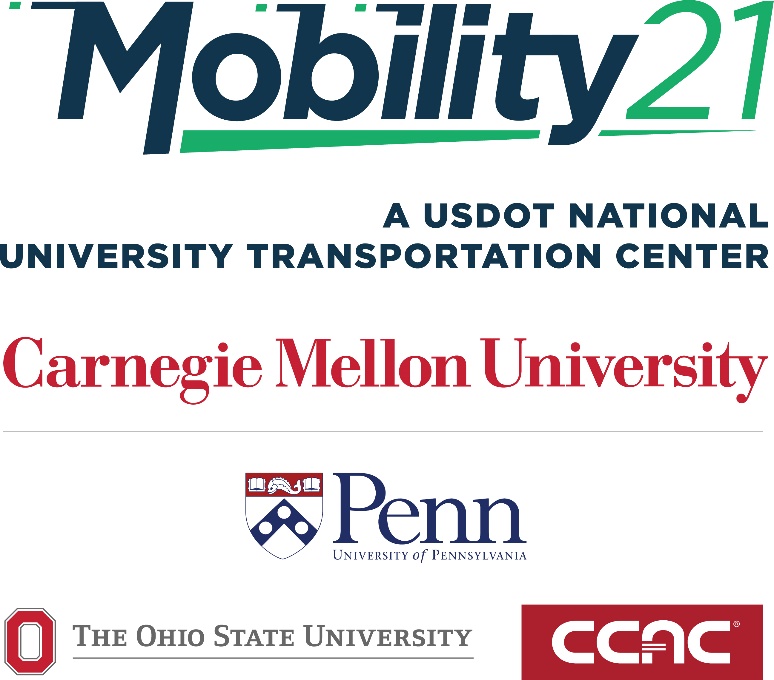 [Speaker Notes: Traffic21 is a University wide initiative.
The purpose today is not so much to report on research results; 
but rather to report on a research program.
One which may provide you with an opportunity]
AI Executive Education Motivation
Public and Private Transportation Organizations are Impacted by AI Today

Hype of AI Creating Misconceptions

Gap in AI Education Opportunities for Current Transportation Managers 

Organizations Need Strategic Approach Managing AI
Students who complete this program will be able to:
• Describe the current landscape of AI and other disruptive technology in the transportation sector 
• Understand the risks/benefits of AI utilization to stakeholders 
• Determine the best way to introduce and manage AI within a transportation organization 
• Understand the components of an enterprise AI strategy and   the tactics for building AI capabilities in an organization
DETAILED AGENDA
Session 1: Overview of Technology and AI Impacts in Transportation Today 
Session 2: AI in Traffic Control Devices 
Session 3: AI in Connected/Autonomous Vehicles 
Session 4: AI and Predictive Analytics: How to Make Better Decisions with Transportation Data 
Session 5: AI in Transportation Asset Management 
Session 6: Equitably Applying AI for Safe and Efficient Transportation 
Session 7: Developing and Implementing an Enterprise AI Strategy